Honey Encryption:Security Beyond the Brute-Force Bound
Authors: Ari Juels, Thomas Ristenpart
Presented by: Shengye Wan
Some slides come from Thomas Ristenpart and Tuan Tran
Problem– A Simple Case
Password Manager
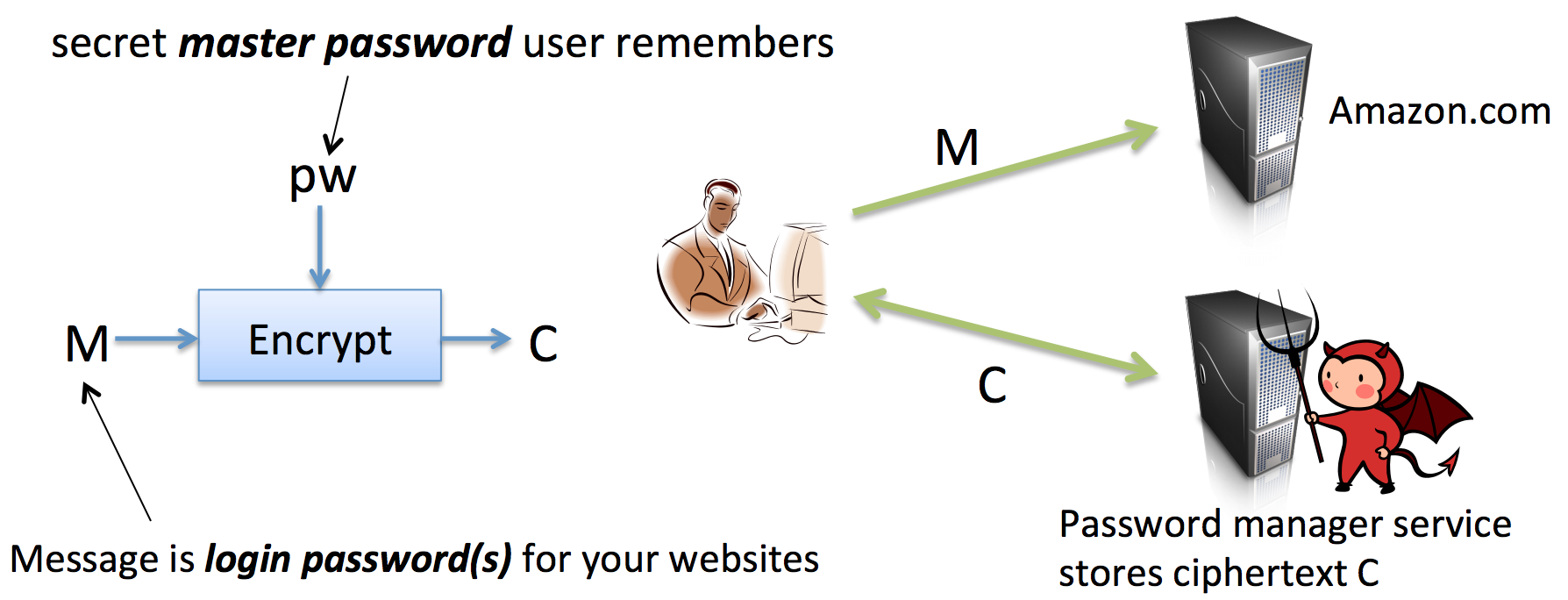 Problem– A Simple Case (Cont’d)
Cracking a password manager: Brute-force Attack
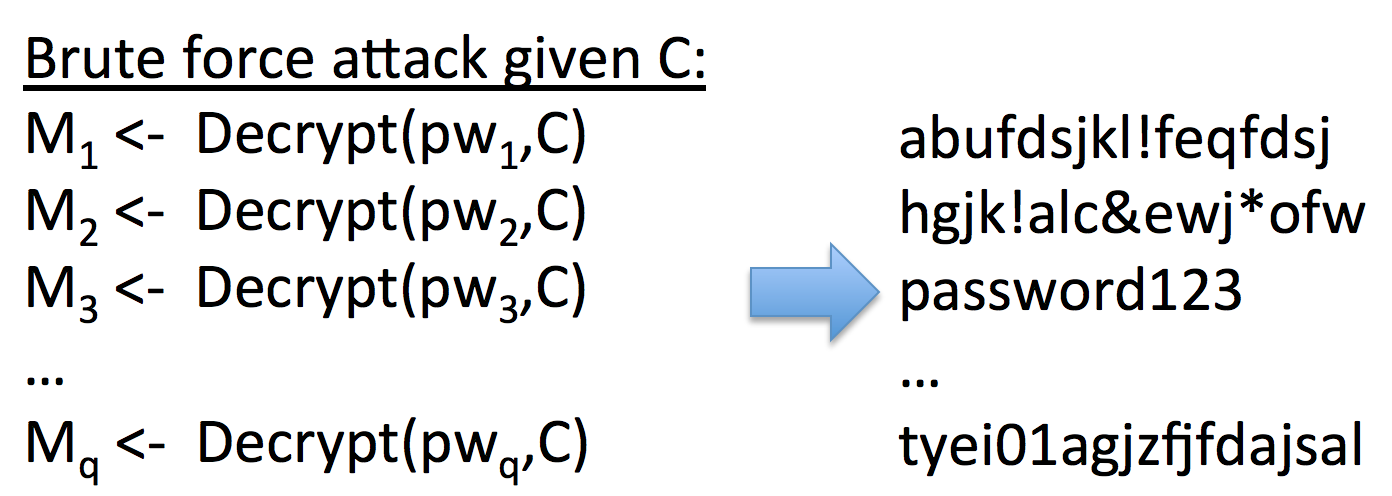 Problem– Other Cases
Information leakage caused by cracking encrypted database:
   biggest hacking case in China’s Internet history, 6 million users
RSA secret keys: 100, 321849, 9883, 16
Cookies, other bearer tokens, other: authentication values
Non-authentication related? English language text
Threat Model
Password-Based Encryption (PBE)

low-entropy or weak secrets, most commonly user-chosen passwords

Message-Recover(MR) attack
   --The attacker could use brute-force to guess the password
   --Once the attacker decrypt one message successfully, he or she could get much more information.
Outline
Threat Model
Related Work
Motivation
Intro & Framework
Technical Details
Result
Conclusion
Discussion
Related Work– Hashing and Salt
In cryptography, a salt is random data that is used as an additional input to a one-way function that hashes a password or passphrase.

In a typical setting, the salt and the password are concatenated and processed with a cryptographic hash function, and the resulting output is stored with the salt in a database. 

Salt only slows down attacks by constant factor.
Related Work– Recent Research
Kamouflage system
   --It conceals a true password vault encrypted under a true master password among N bogus vaults encrypted under bogus master passwords. 
Kamouflage requires O(N) storage. 

Comparison
1) With a suitable DTE, HE offers the possibility of realizing similar functionality and security with O(1) storage.
2) HE doesn’t need to prepare plausible decoys.
Motivation– Decoys
Decoys, fake objects that look real.
Honeypots, fake computer systems intended to attract and study attacks. 
Honeytokens, which are data objects whose use signals a compromise. 
Honeywords, a system encompassing the use of passwords as honeytokens. 
False documents, false network traffic, and many variants.
Motivation– Password Distribution
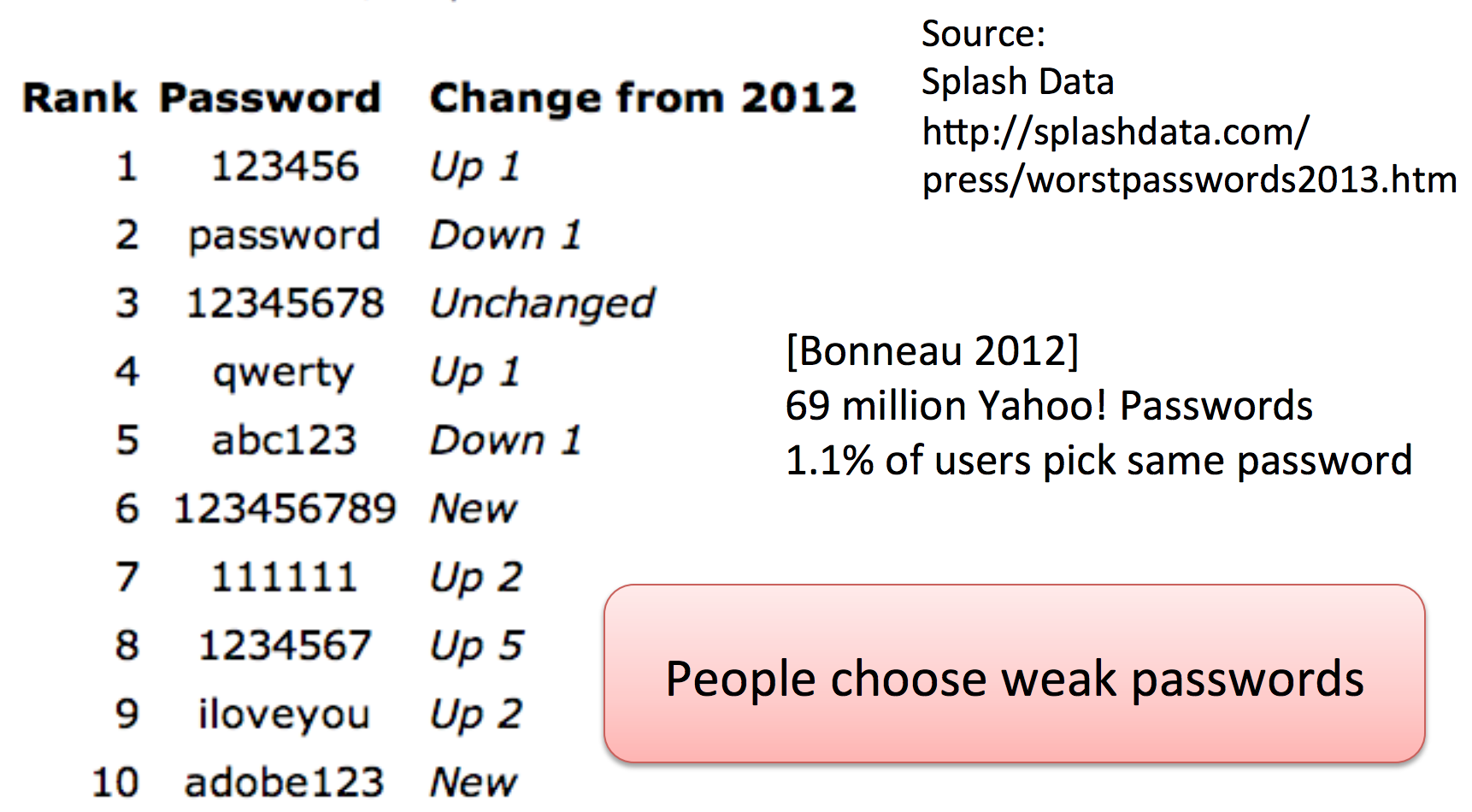 Motivation– Idea Case
Always return a password looks like the true password
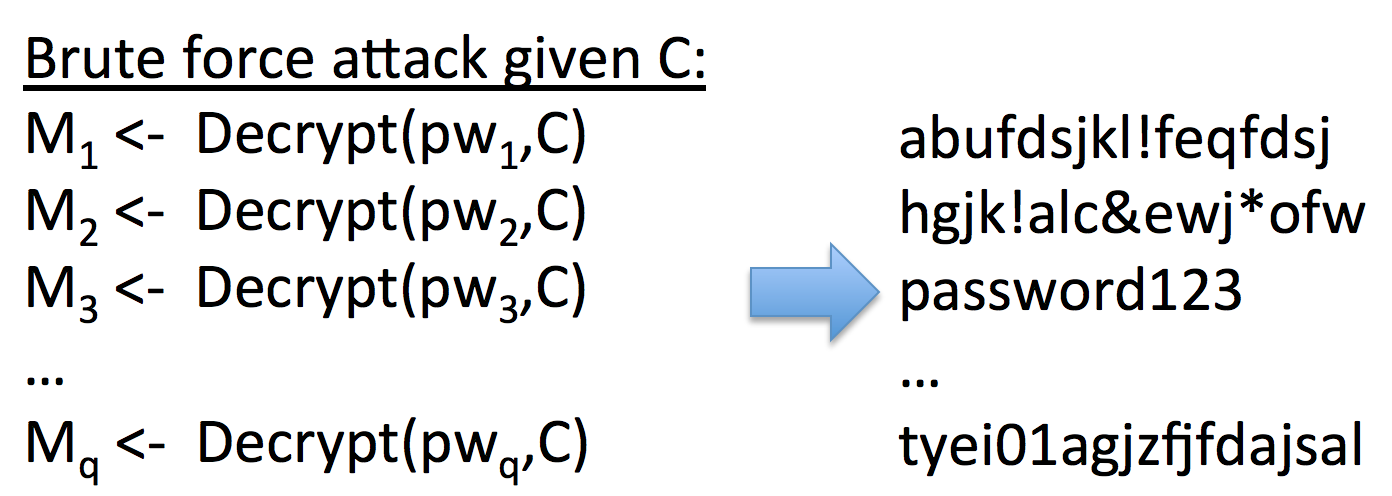 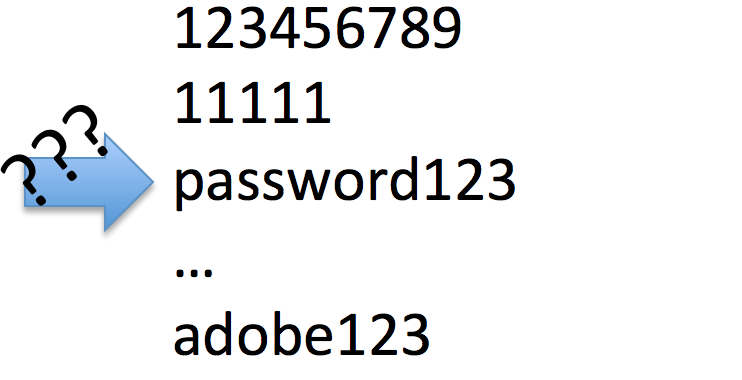 Introduction
Honey Encryption(HE)

Providing MR security

Providing semantic security (when keys are sufficiently unpredictable and adversaries are computationally bounded)
   --For any probabilistic, polynomial-time algorithm (PPTA):  
   Information determined by ciphertext of m + m’s length
   = Information determined only by m’s length
[Speaker Notes: (taken from any distribution of messages)]
Introduction (Cont’d)
Same API as password-based encryption scheme

HE uses special encodings to ensure that decrypting ciphertext with wrong key yields fresh sample from designer’s estimate of message distribution. 

compact ciphertexts (unlike explicitly stored decoys)

Good encoding:
Attacker provably can’t pick out right message
Framework
Encryption maps a key and message to a ciphertext.

Decryption recovers messages from ciphertexts.

With the wrong key, decryption will emit a plaintext that “looks” plausible.

Its cornerstone is distribution-transforming encoder (DTE).
Technical Details
Encrypting a message M involves a two-step procedure.
1)Applying DTE to M to obtain a seed S.
2)Encrypting the seed S using the key K, yielding an HE ciphertext C.

Conventional encryption scheme must have message space equal to the seed space.

All ciphertexts must decrypt under any key to a valid seed.
Technical Details– Working Flow
Using hash value to encrypt/decrypt a prime number
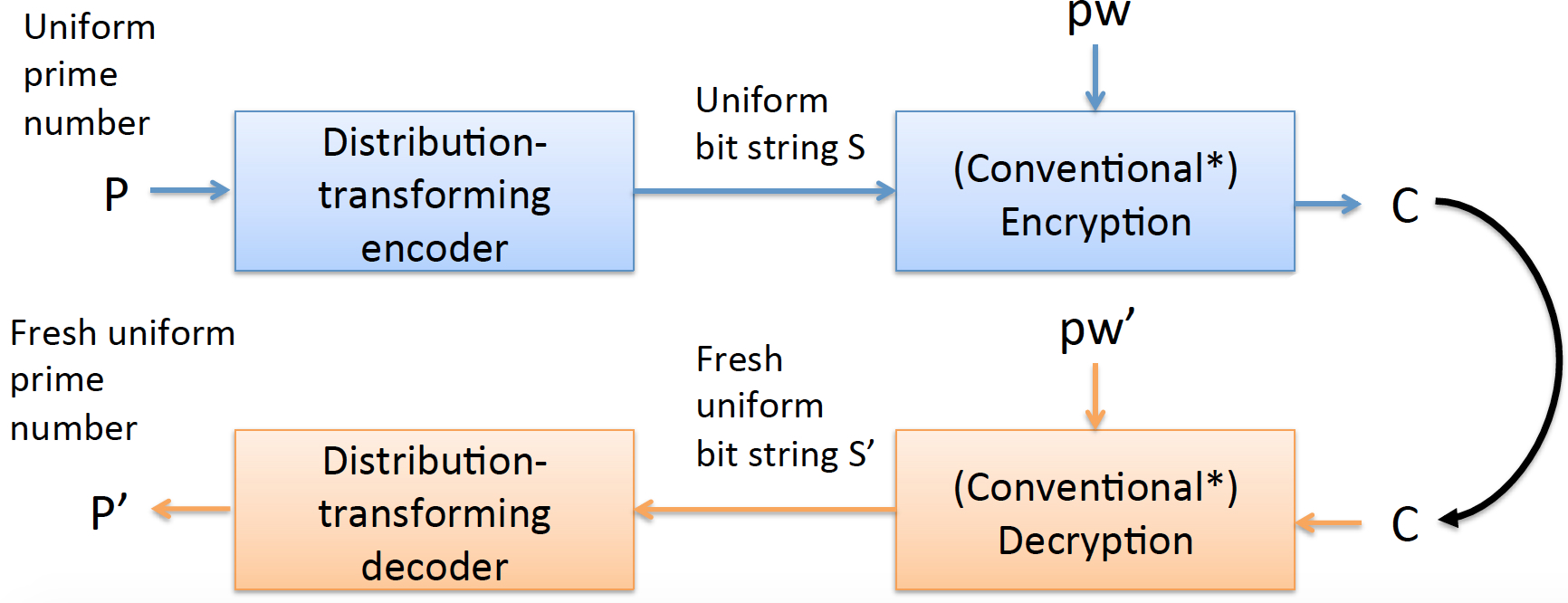 Working Flow (Cont’d)
Using hash value to encrypt/decrypt a prime number
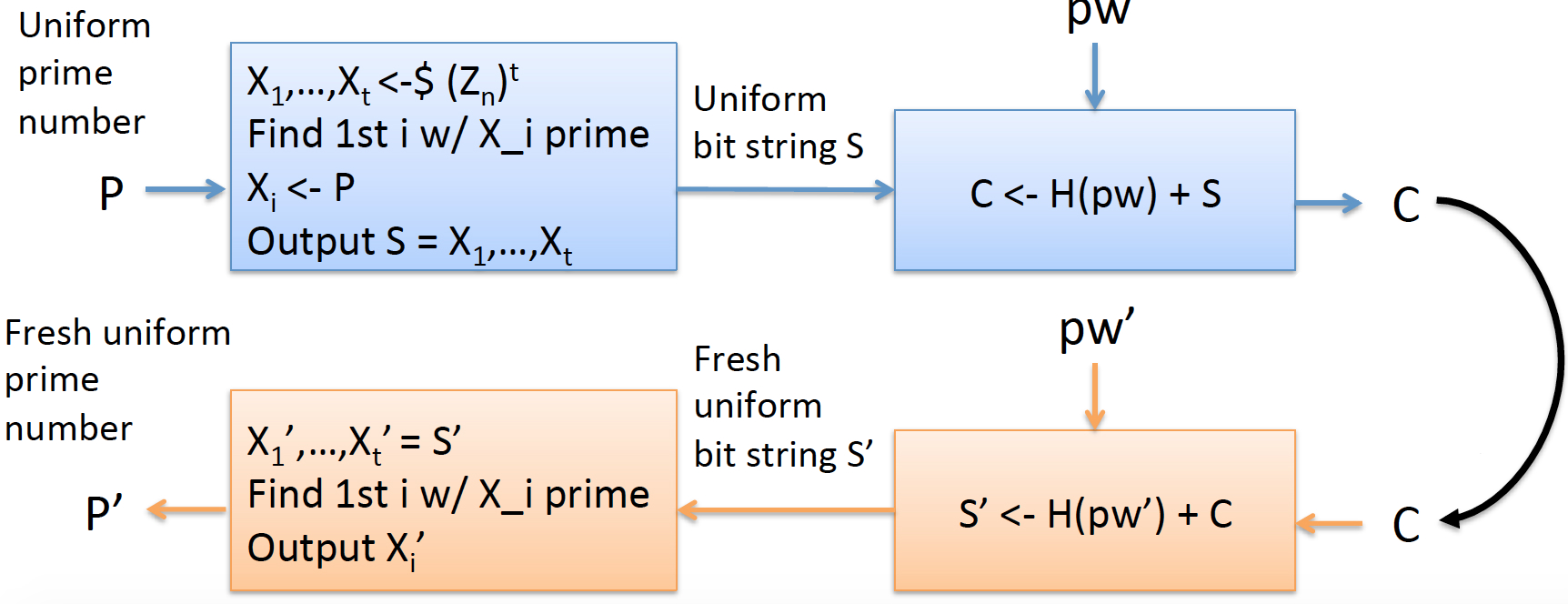 Distribution-Transforming Encoder
A pair DTE = (encode, decode) of algorithms.

encode takes as input a message m ∈ M and outputs a value in a set S, the seed space.

decode takes as input a value s ∈ S and outputs a message m ∈ M.

An important attribution for DTE: Pr[decode(encode(M)) = M] = 1.
DTE (Cont’d)
A DTE encodes a priori knowledge of the message distribution pm. 

Applying the decode to uniformly sampled seed provides sampling close to that of a target distribution pm.

A  secure DTE is such that attacker can not distinguish:
A pair (m, s) generated by selecting m from pm and encoding it to obtain seed s.
A pair (m, s) generated by selecting a seed s uniformly at random and decoding it to obtain message M.
Inverse sampling DTE
Let Fm be the cumulative  distribution function associated with a known message distribution pm.

Inverse sampling picks a value according to pm by selecting
    S ∈ S = [0,1)  and outputs Mi such that Fm(Mi−1) ≤ S < Fm(Mi).

For input message Mi:
Encodes by picking uniformly from the range [Fm(Mi−1), Fm(Mi))
Decodes by computing  Fm-1(S).
Result
By using HE, no attacker A can recover correct message with probability better than 1/2μ .

Brute force bound: q/c2μ.
q: attacking times
c: constant factor c, c=10,000
μ: min-entropy of password
Conclusion
Low-entropy secrets -> resources vulnerable.

HE yields plausible looking plaintexts under decryption with invalid keys.

HE never provides worse security than existing PBE schemes.

More generally, for human-generated messages (password vaults, e-mail, etc.), estimation of message distributions via DTEs is interesting as a natural language processing problem.
Discussion
HE security does not hold when the adversary has some side information about the target message.

Typos in passwords might confuse legitimate users in some settings.

When DTE is poor, HE security falls back to normal PBE security.
Quiz
For what scenario or application, HE could make a great contribution?

Why do we want to know the distribution of messages?

When do we call a DTE scheme correct?
Thank You!
Shengye Wan
Department of Computer Science
College of William and Mary